Hoofdstuk 7
OVERHEID
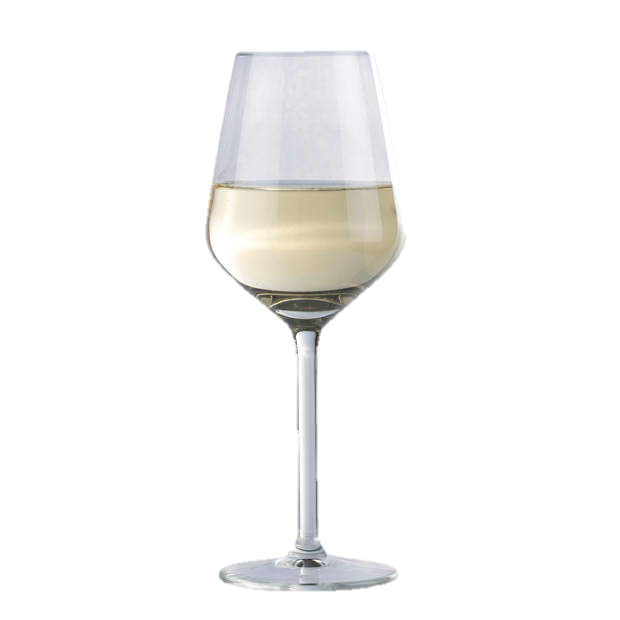 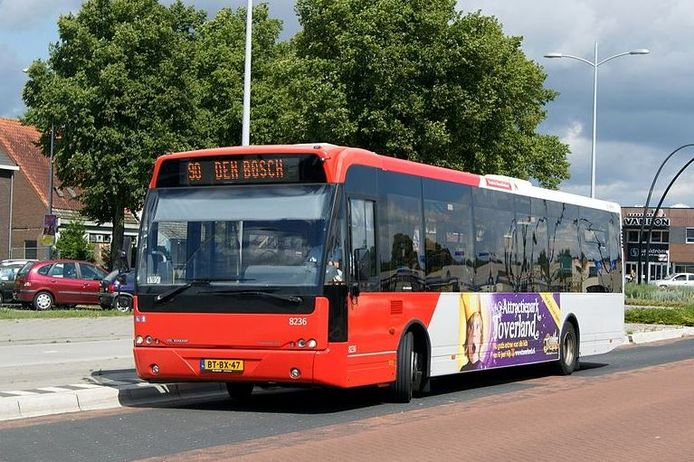 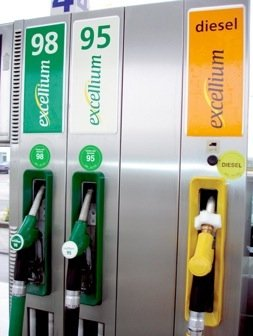 Accijns
Subsidie
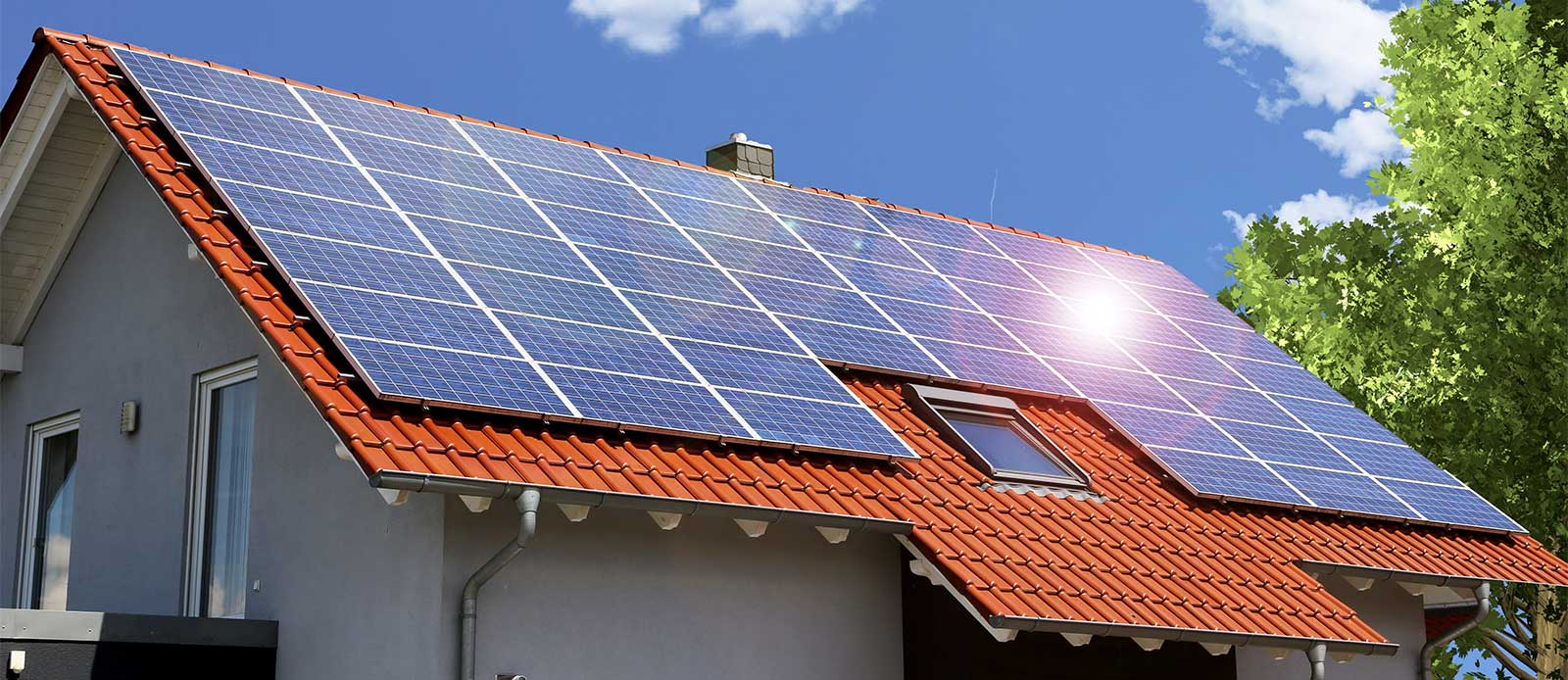 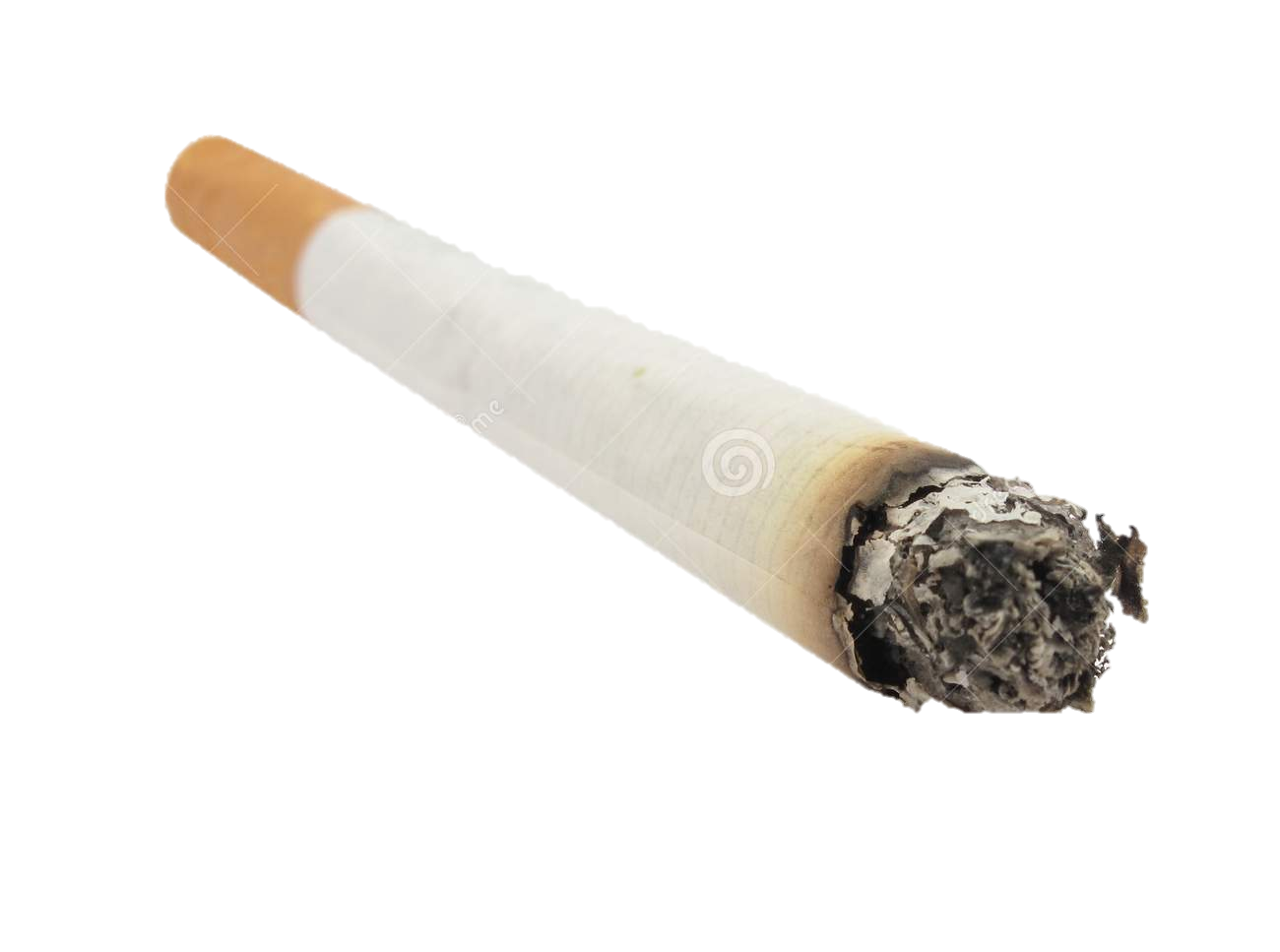 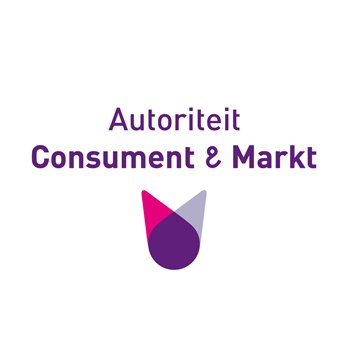 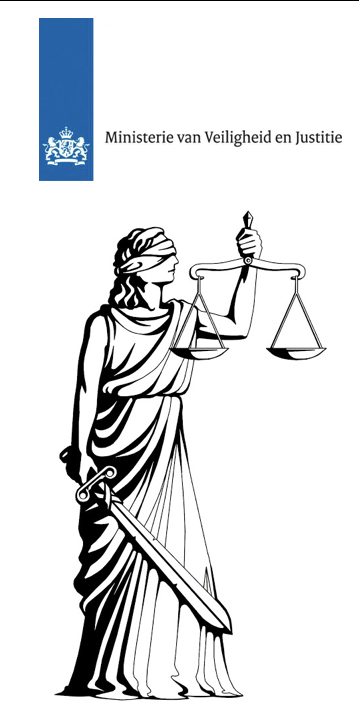 OVERHEID
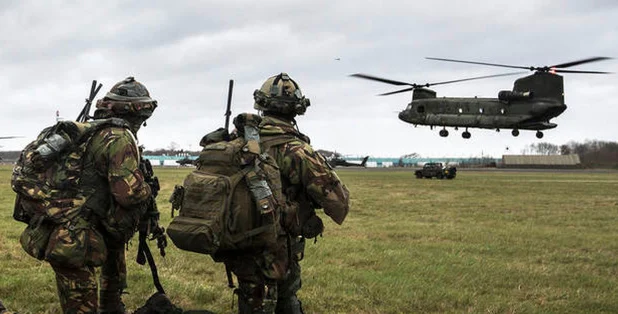 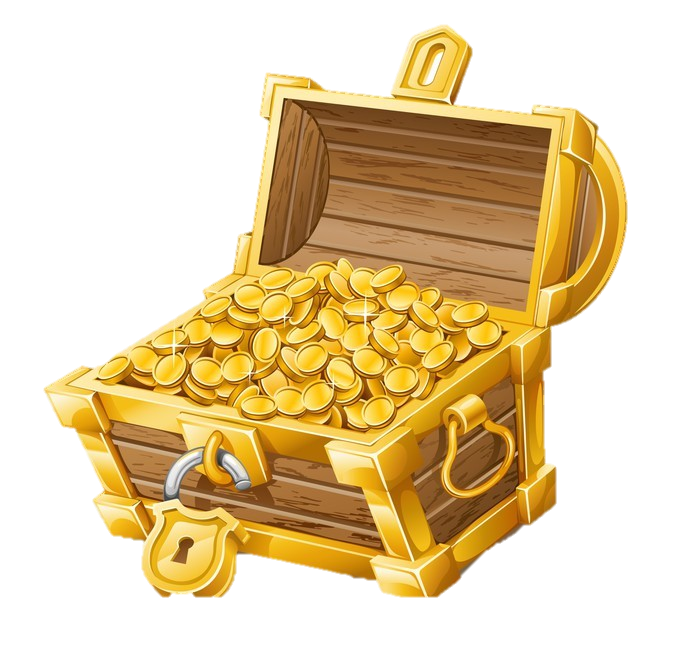 btw
paragraaf 7.1
Rijksoverheid
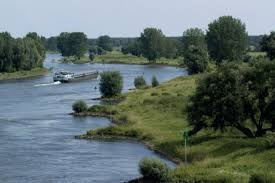 Provincie
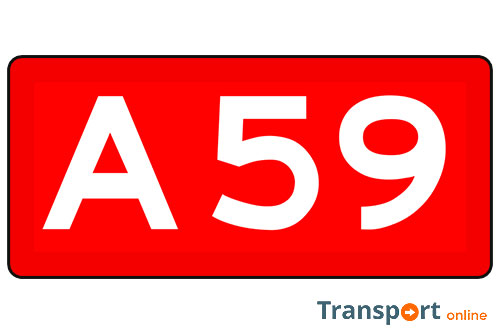 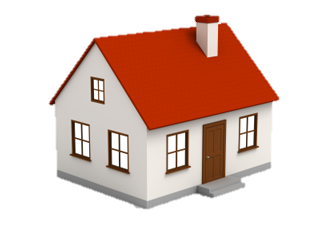 Lagere overheden
paragraaf 7.4
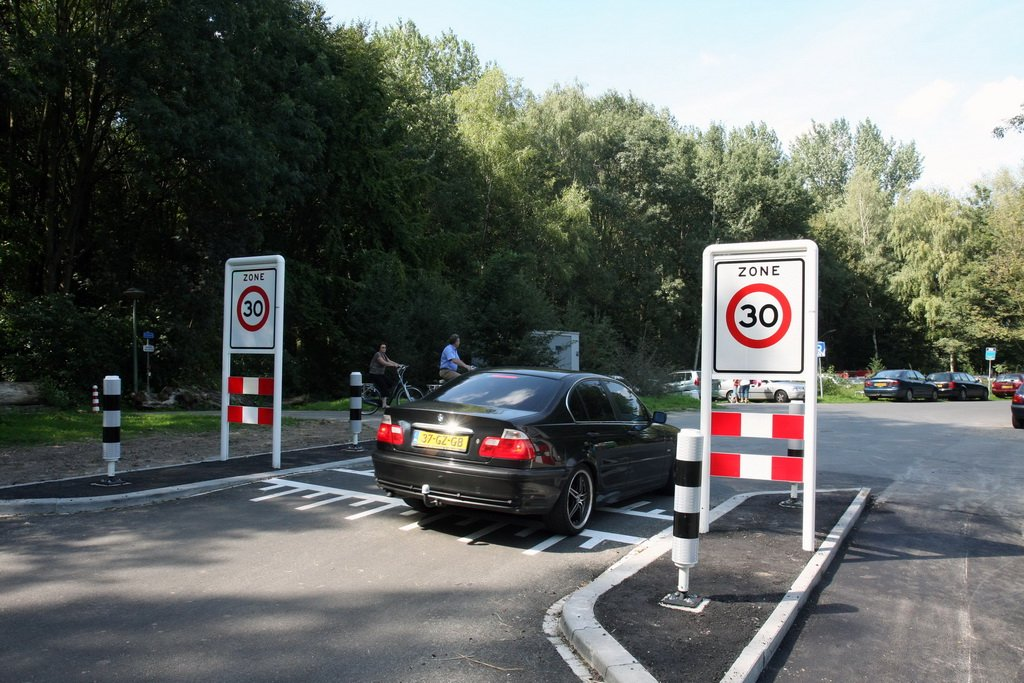 Gemeente
ozb
Hoofdstuk 7
OVERHEID
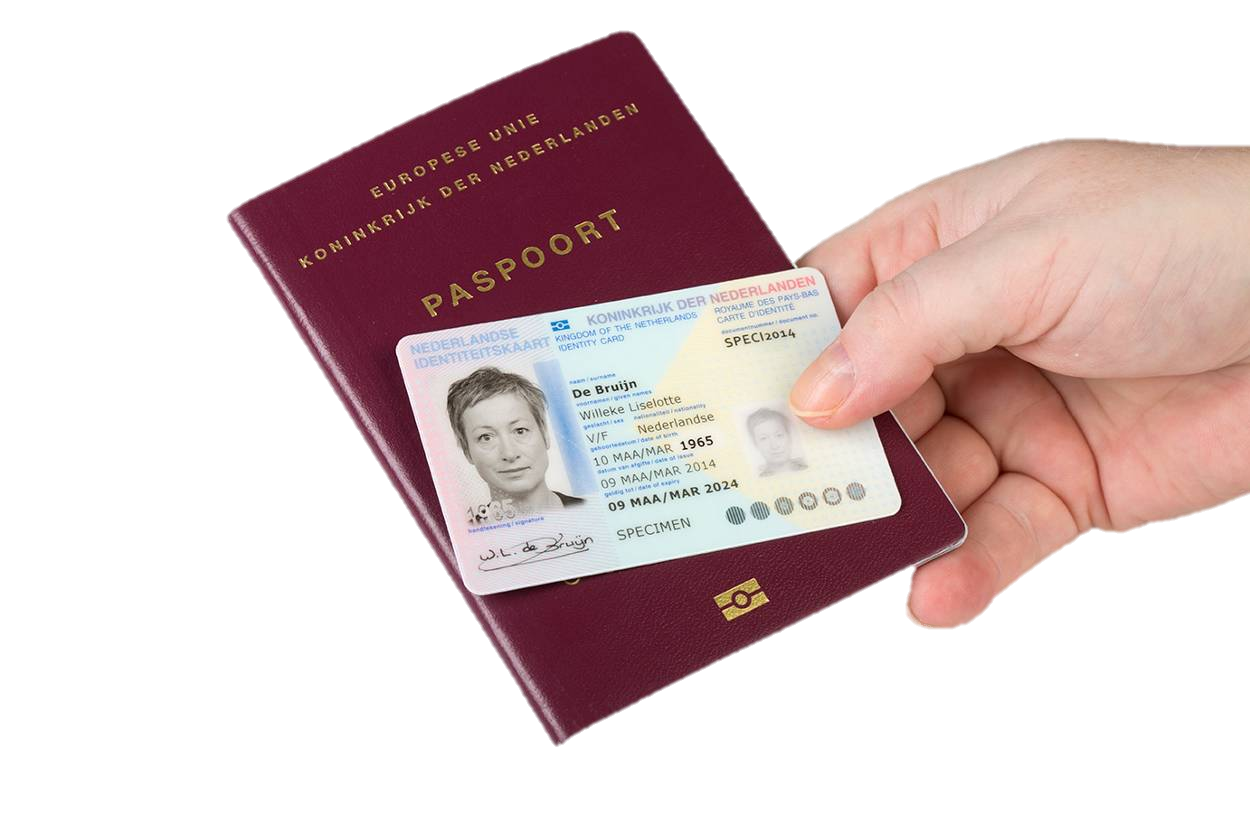 paragraaf 7.3
paragraaf 7.2
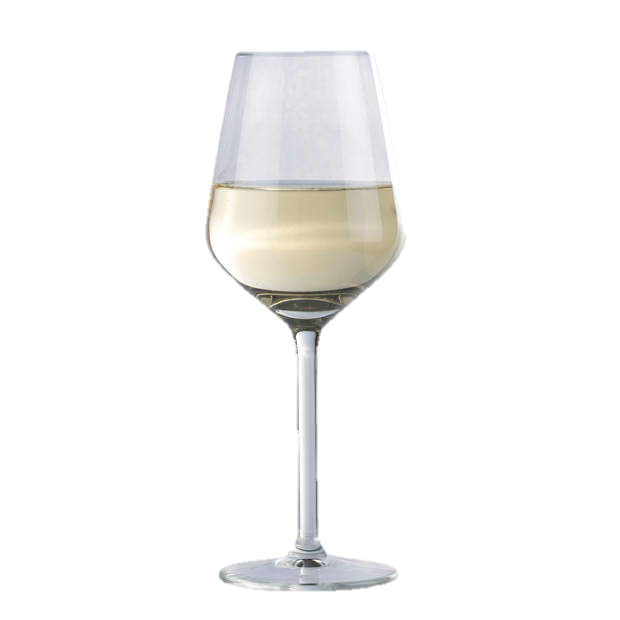 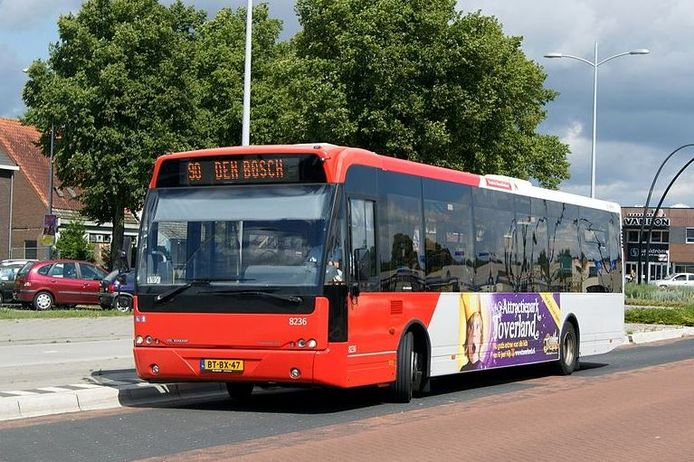 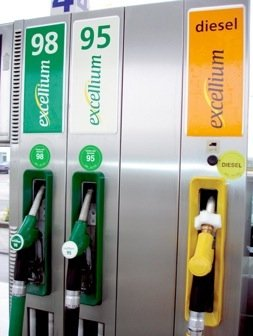 Accijns
Subsidie
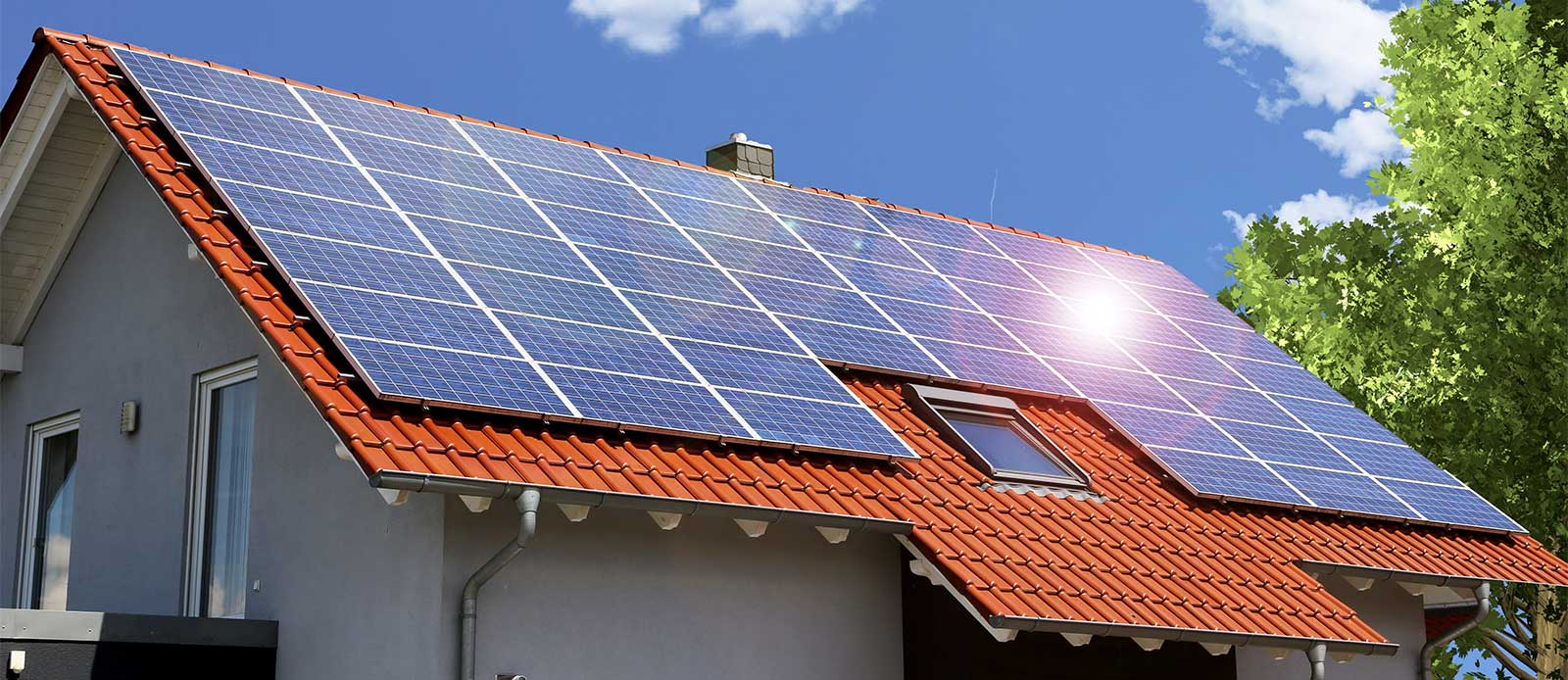 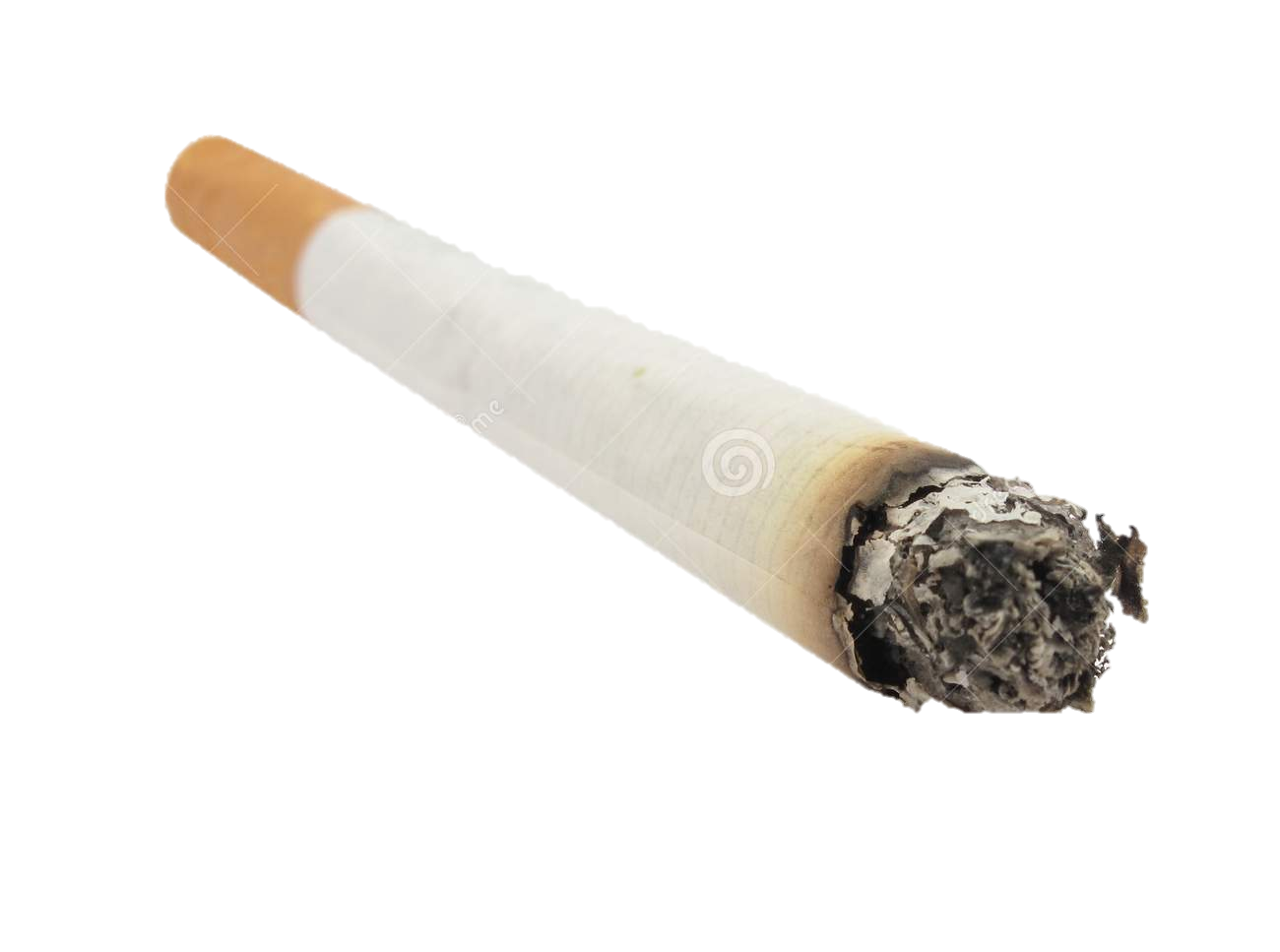 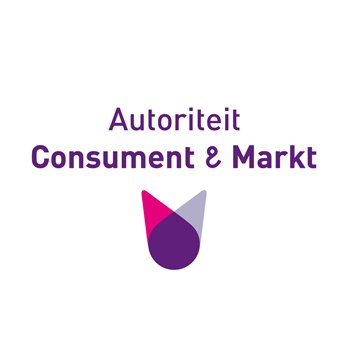 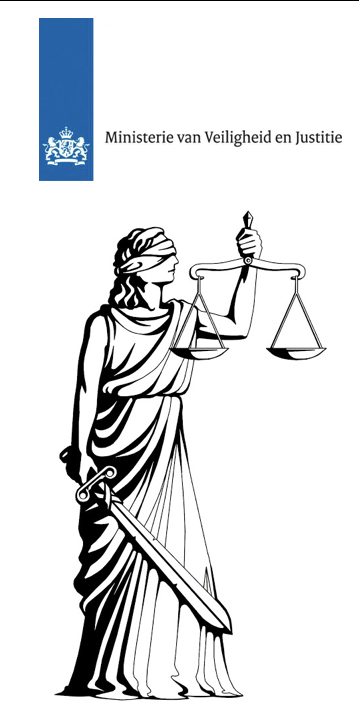 OVERHEID
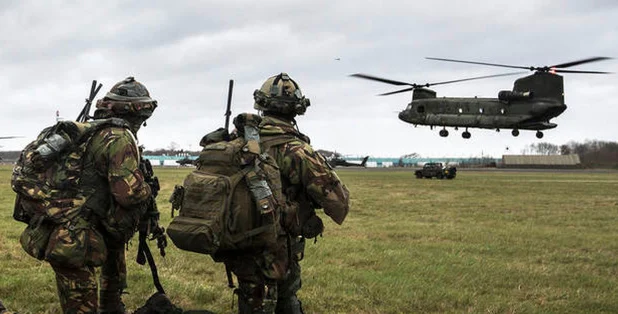 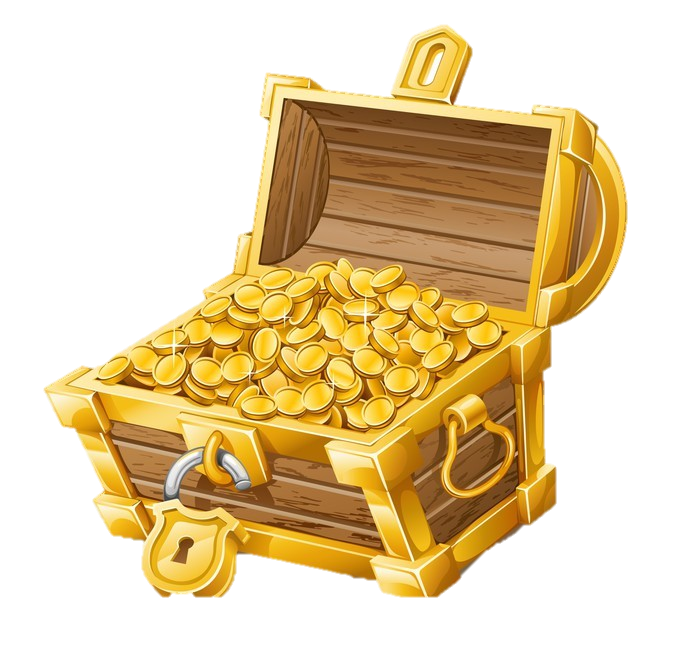 btw
paragraaf 7.1
Rijksoverheid
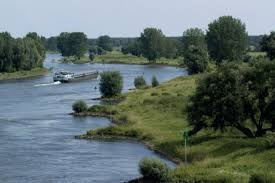 Provincie
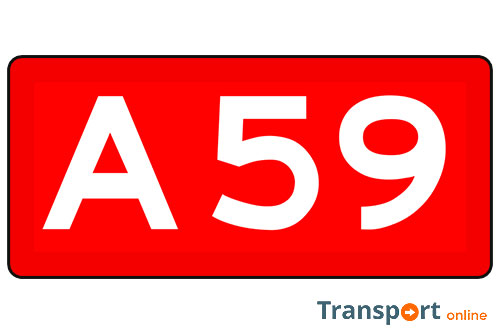 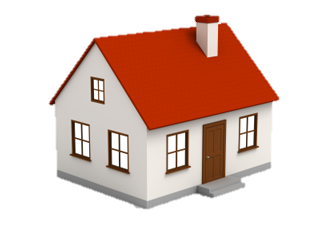 Lagere overheden
paragraaf 7.4
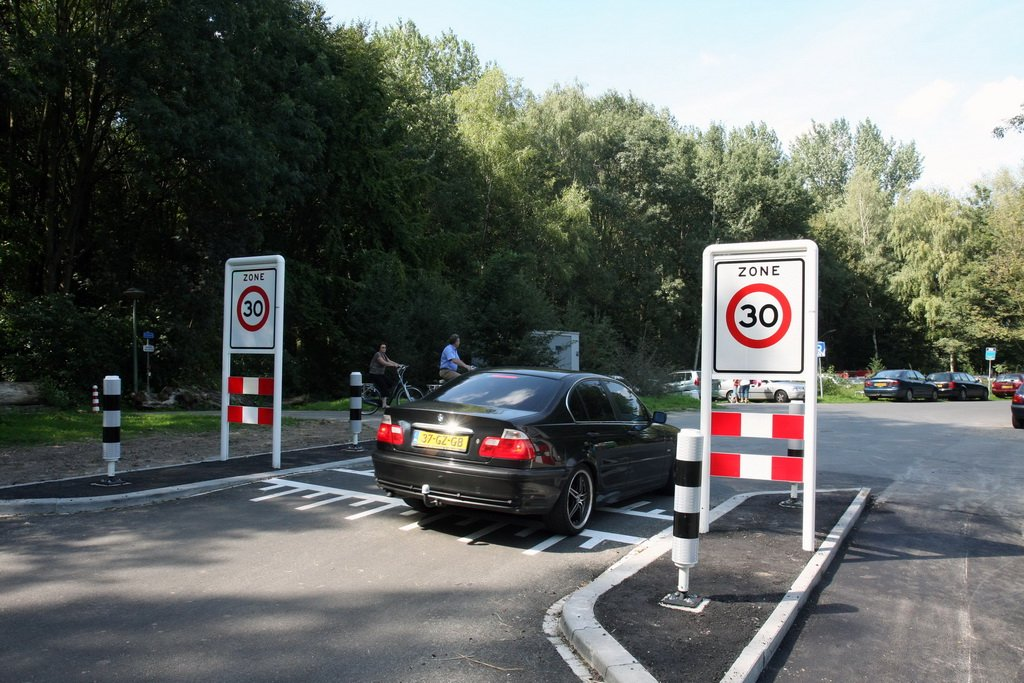 Gemeente
ozb
Hoofdstuk 7
OVERHEID
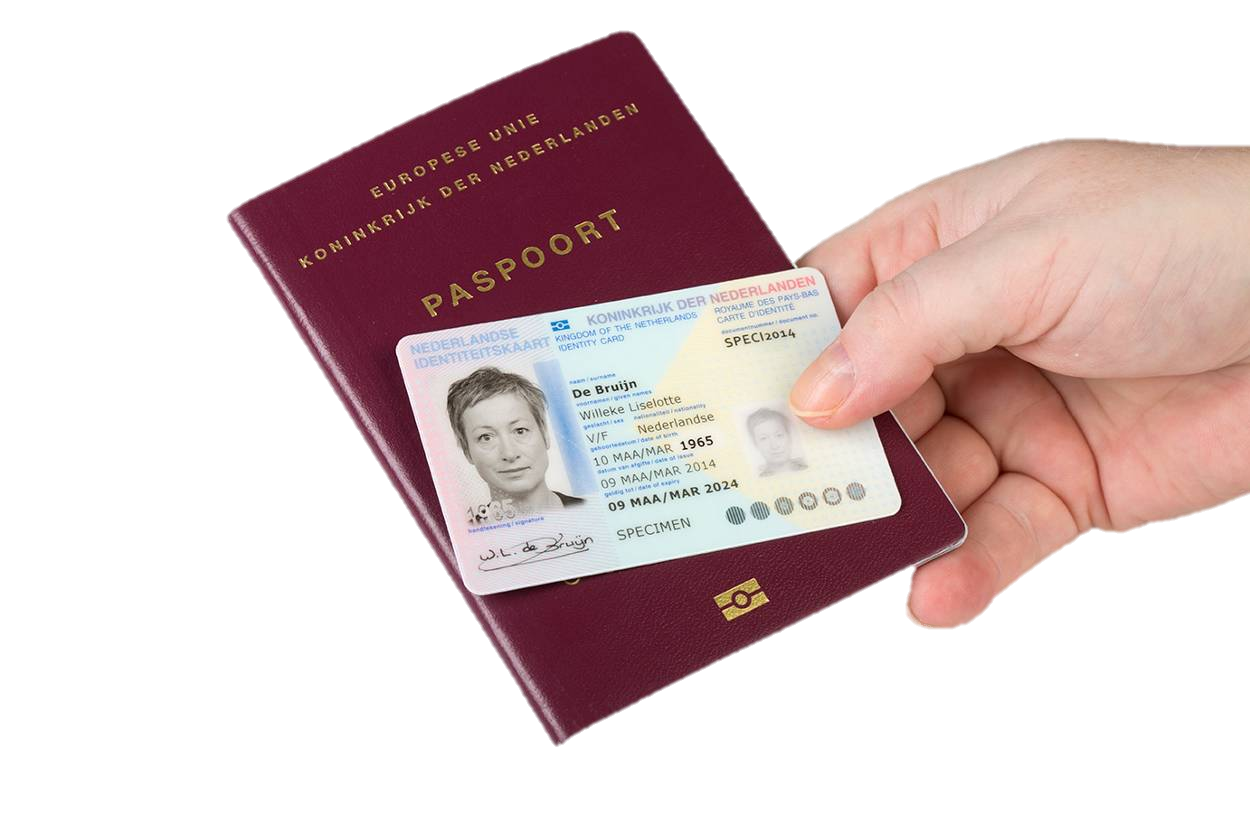 vergrijzing
AOW
volks-
verzekeringen
ANW
sociale 
verzekeringen
paragraaf 7.3
paragraaf 7.2
sociale zekerheid
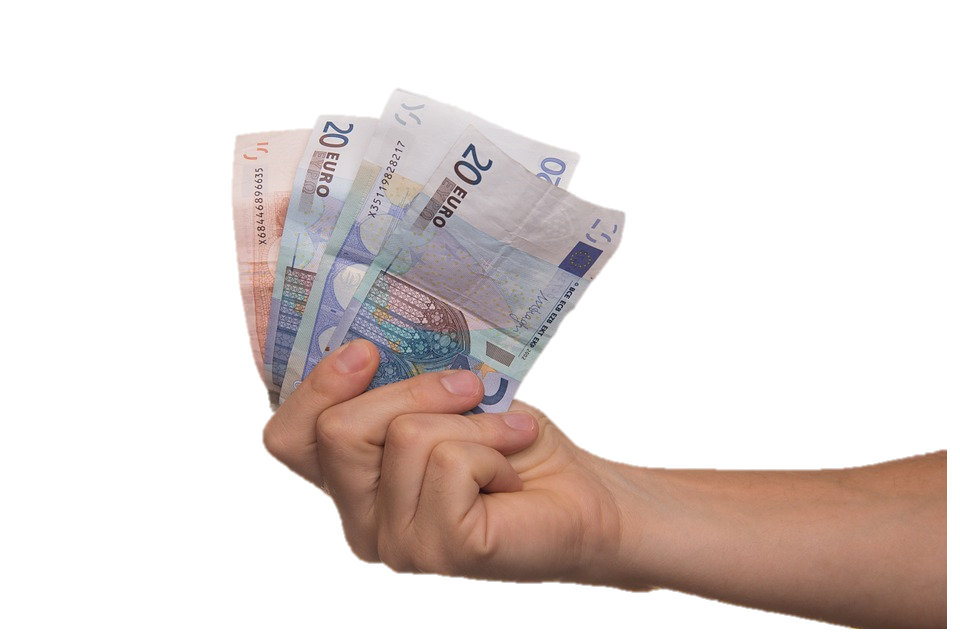 WW
werknemers
verzekeringen
premies
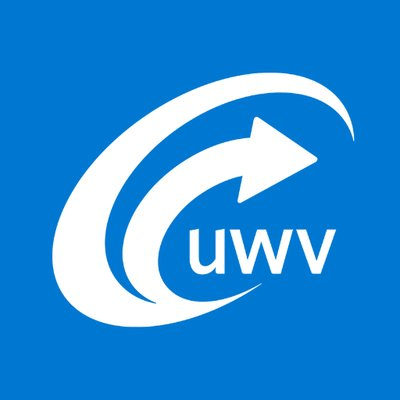 WIA
sociale 
voorzieningen
Kinderbijslag
Bijstand
verzorgingsstaat
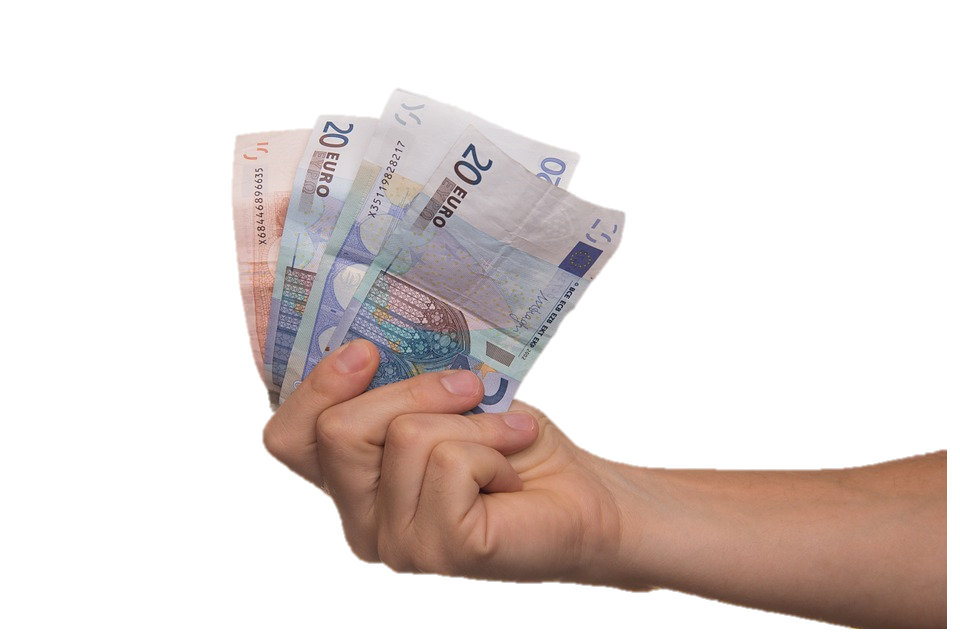 belastingen
solidariteitsbeginsel
sociaal minimum
draagkrachtbeginsel
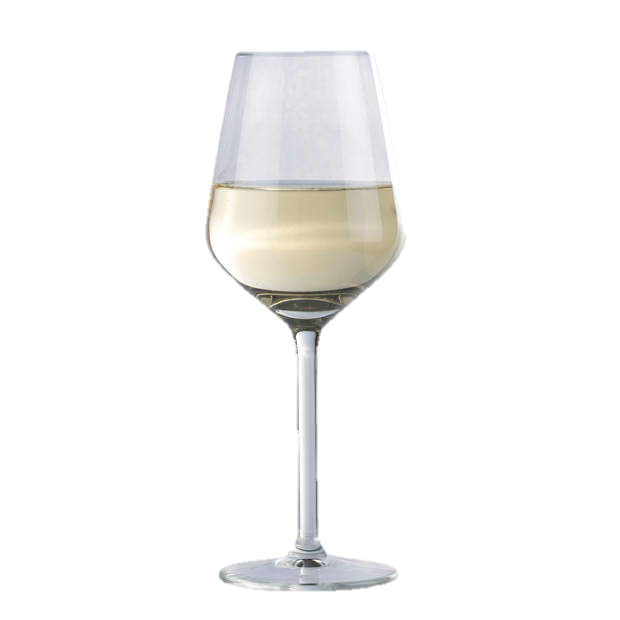 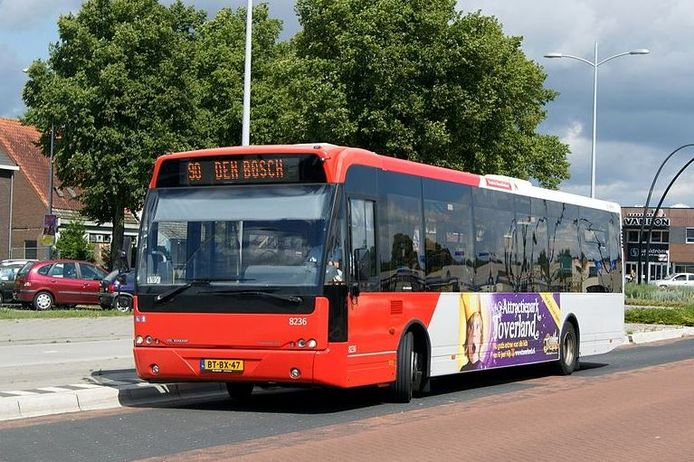 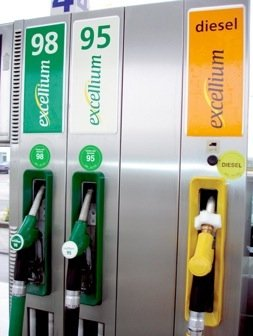 Accijns
Subsidie
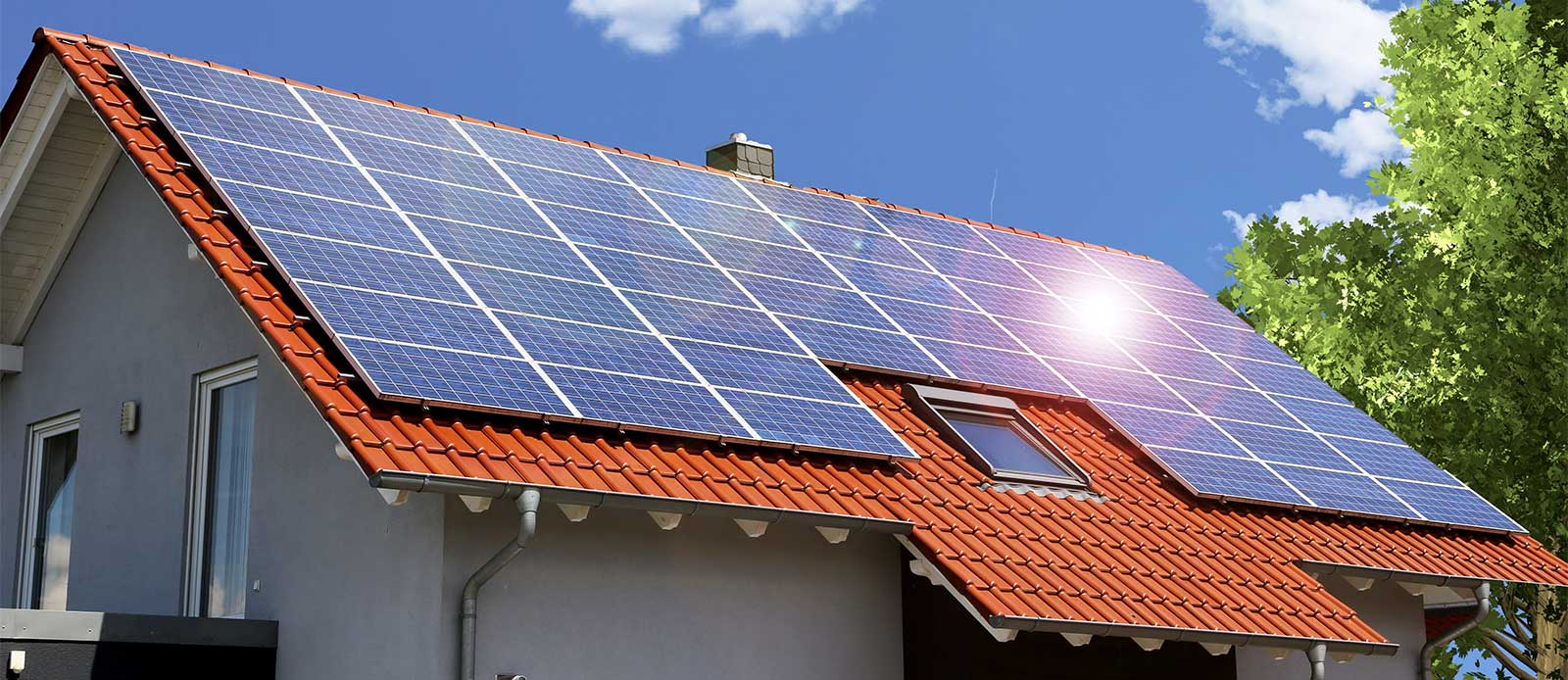 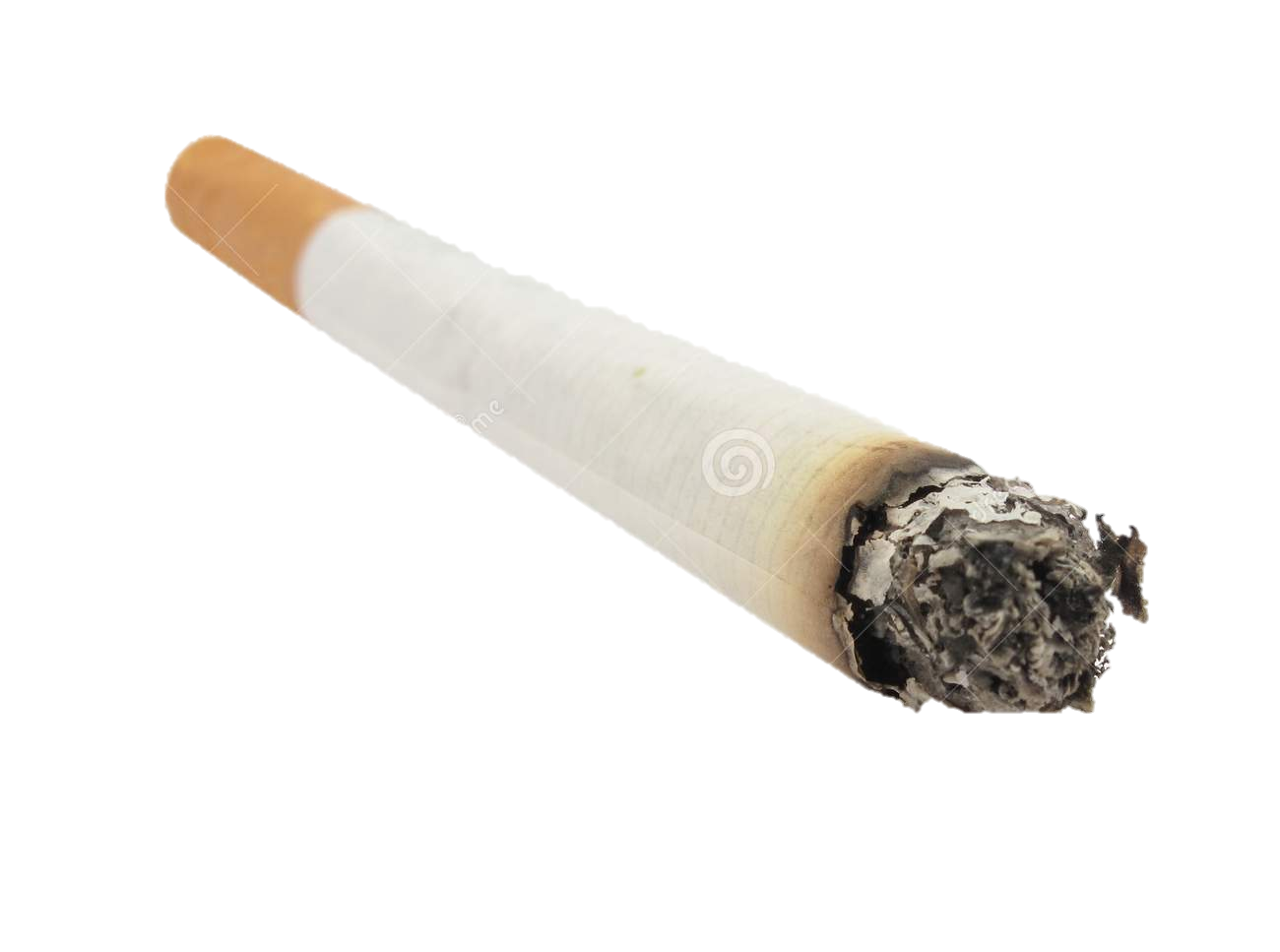 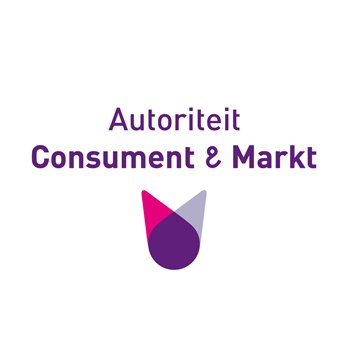 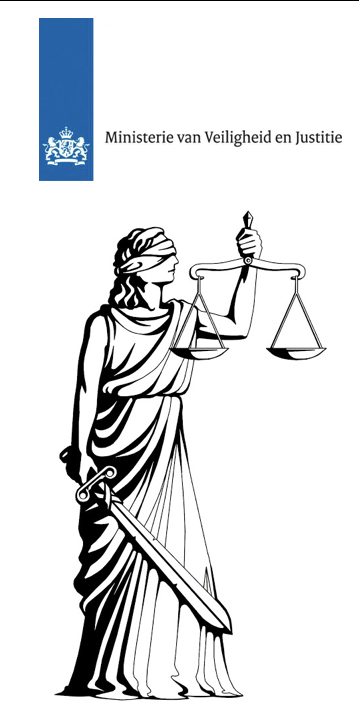 OVERHEID
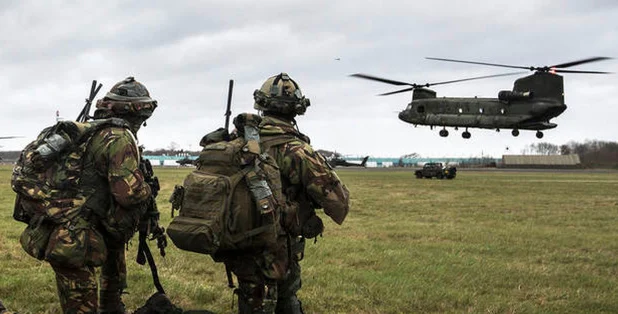 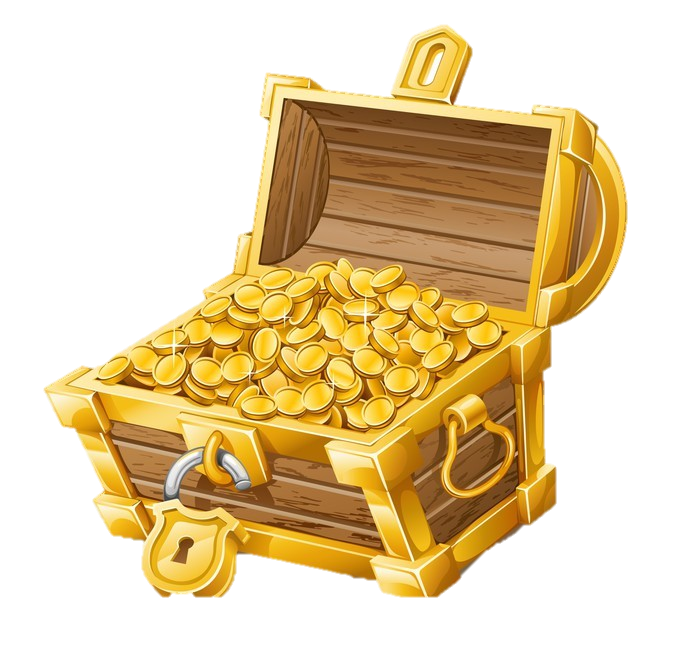 btw
paragraaf 7.1
Rijksoverheid
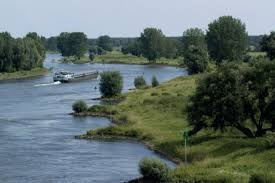 Provincie
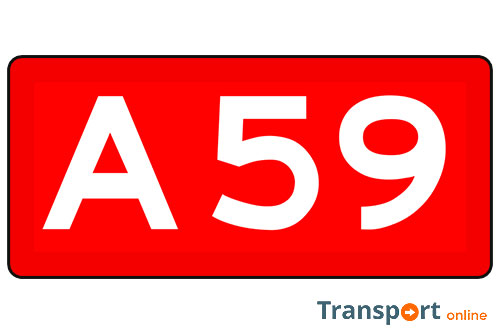 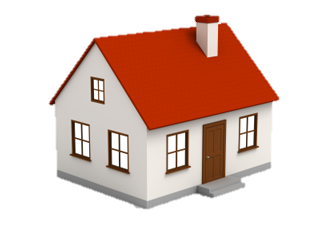 Lagere overheden
paragraaf 7.4
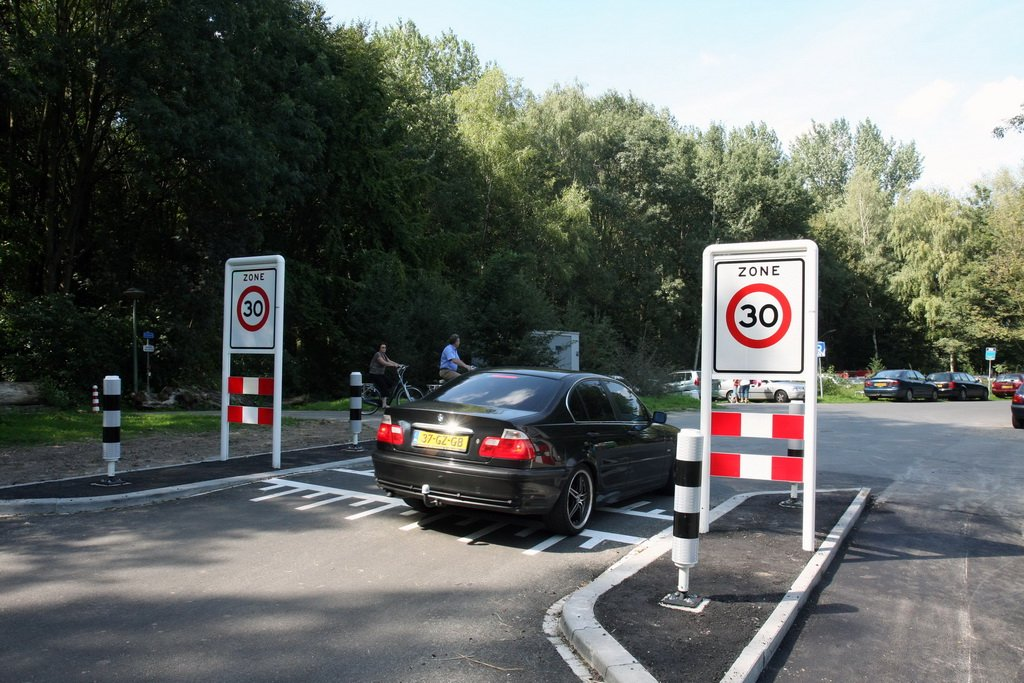 Gemeente
ozb
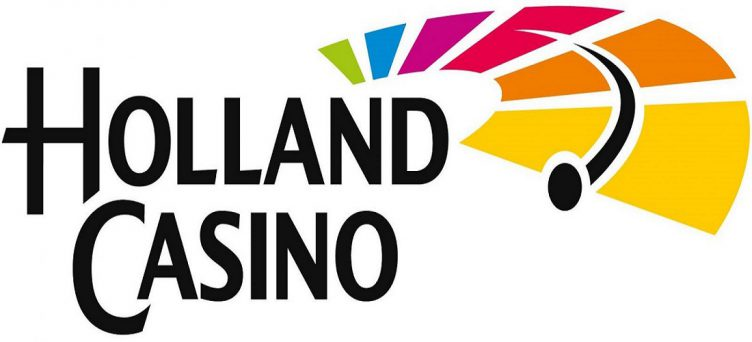 Hoofdstuk 7
OVERHEID
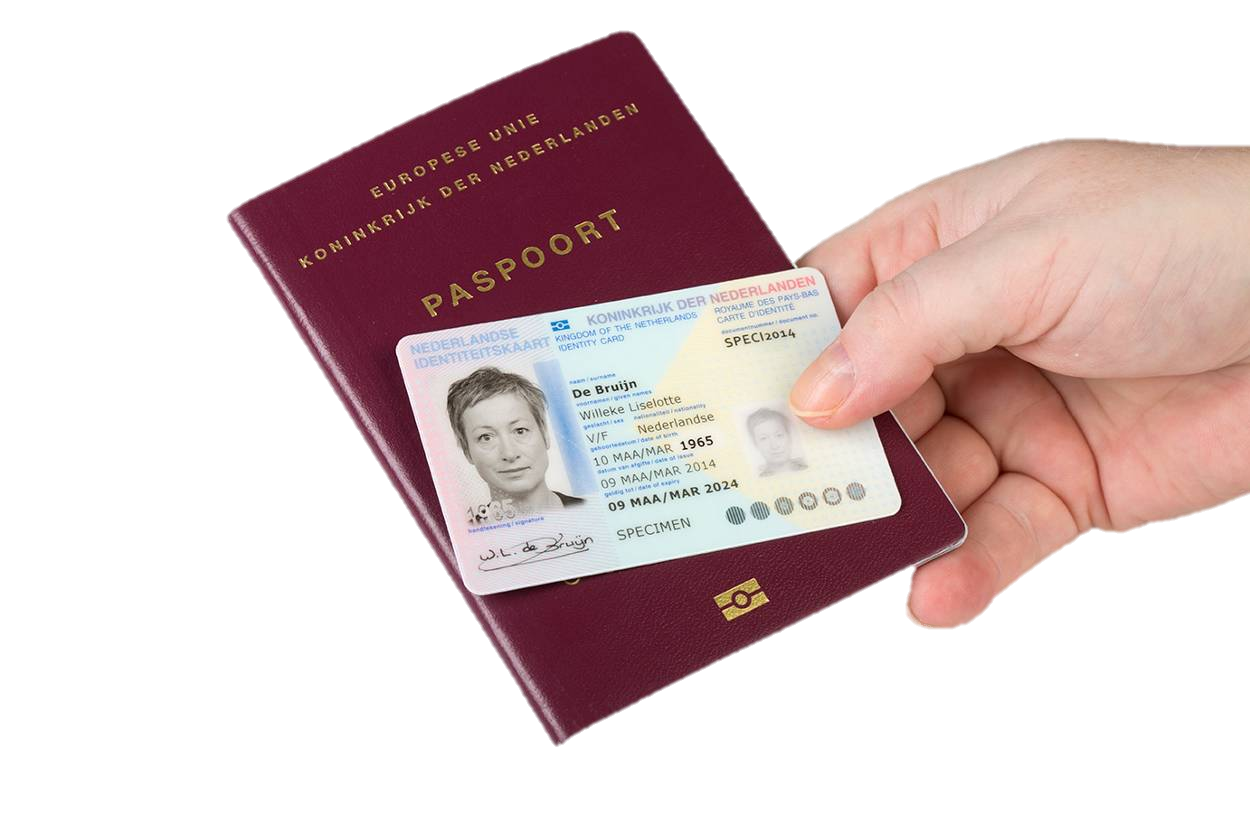 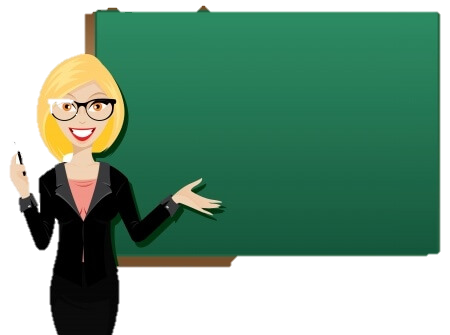 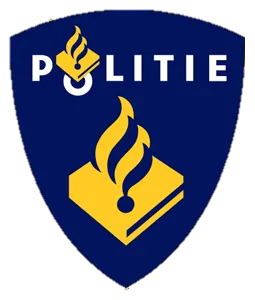 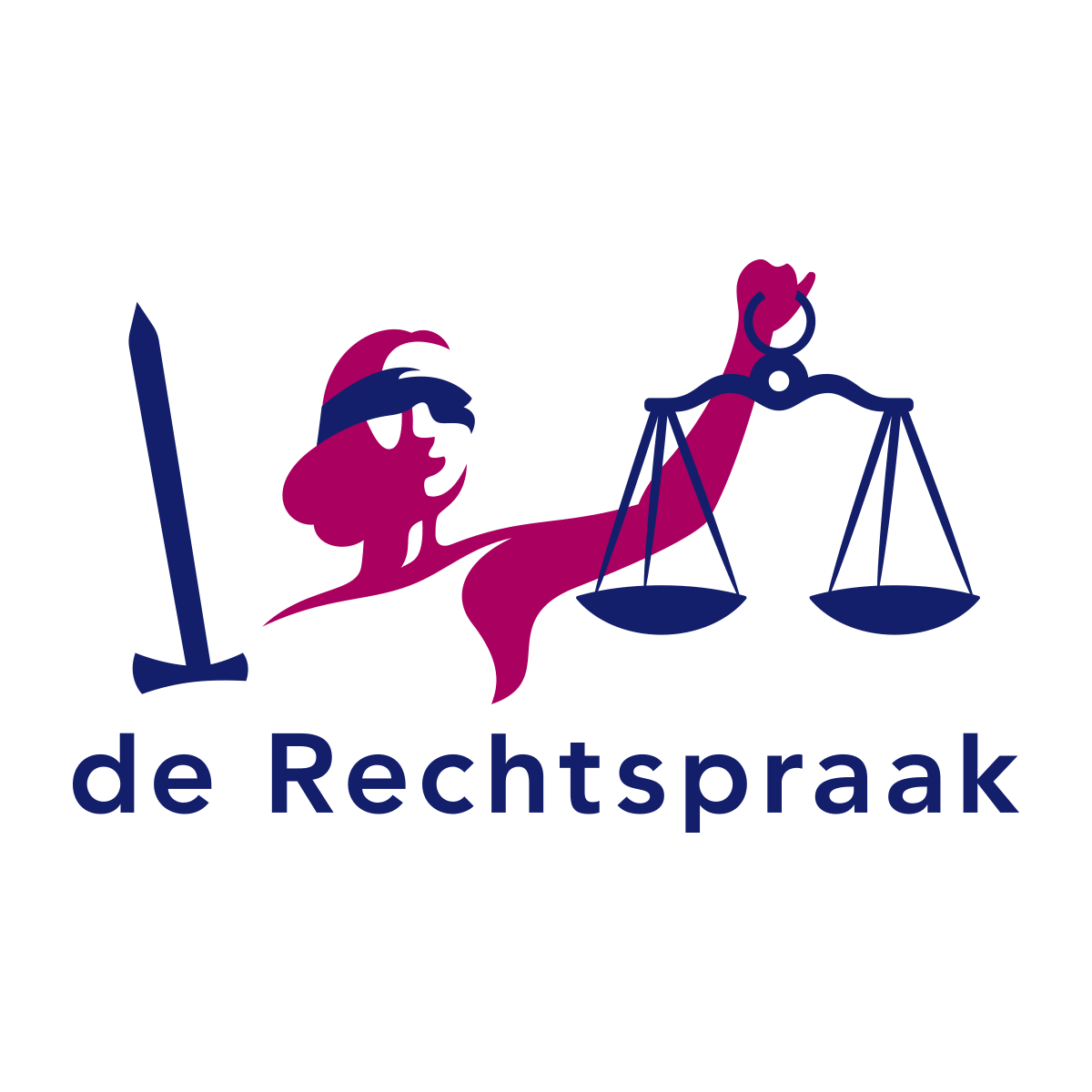 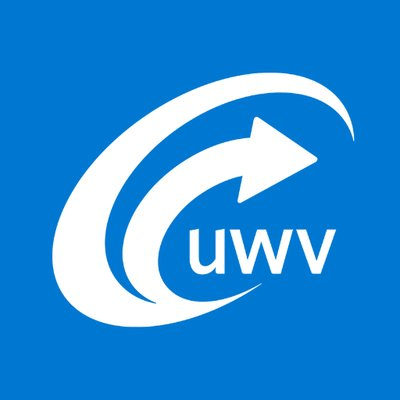 vergrijzing
algemeen belang
AOW
volks-
verzekeringen
ANW
sociale 
verzekeringen
paragraaf 7.3
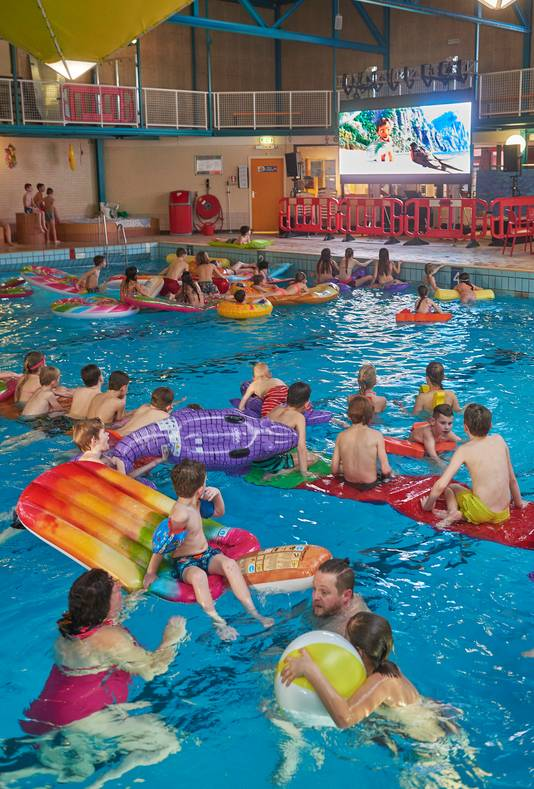 paragraaf 7.2
collectieve sector
sociale zekerheid
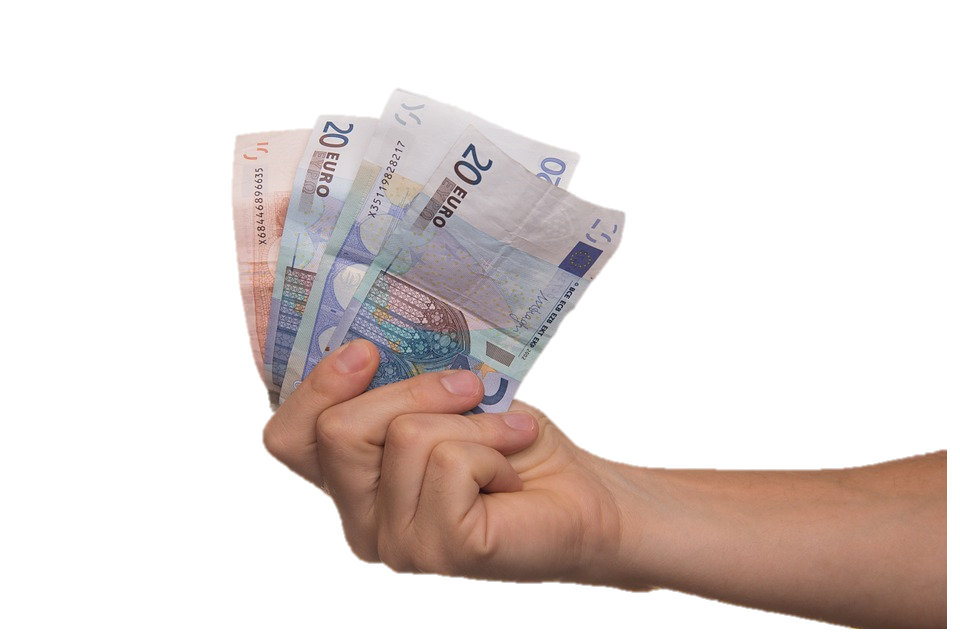 WW
werknemers
verzekeringen
premies
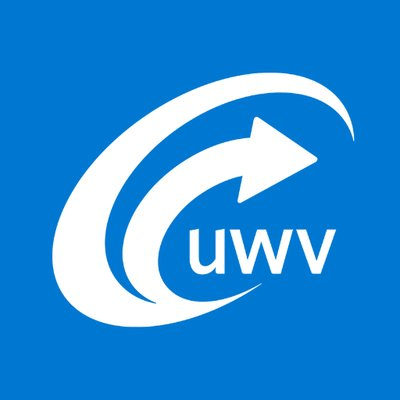 privatiseren
particuliere sector
WIA
sociale 
voorzieningen
Kinderbijslag
Bijstand
verzorgingsstaat
marktwerking
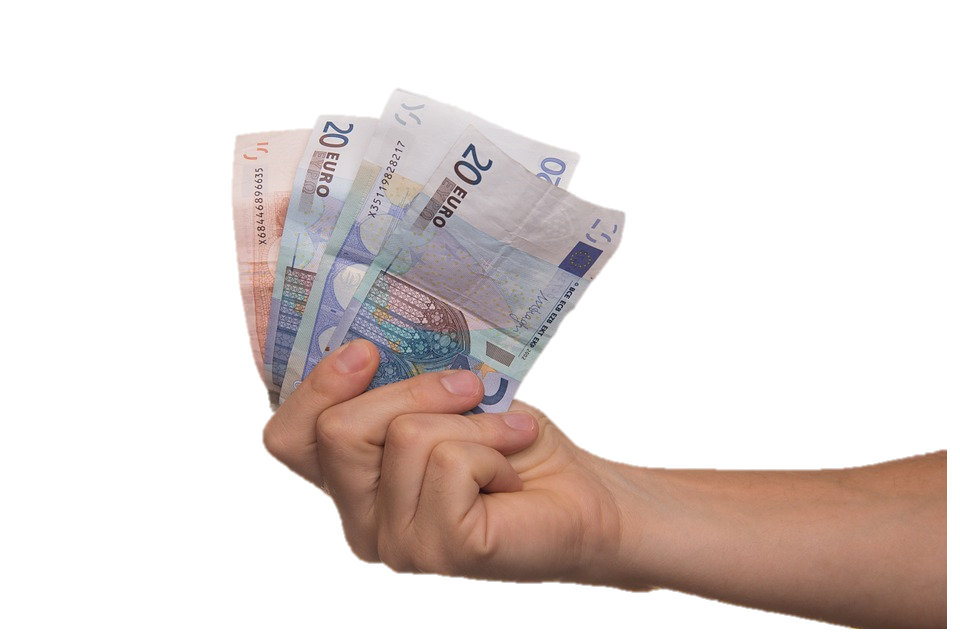 belastingen
solidariteitsbeginsel
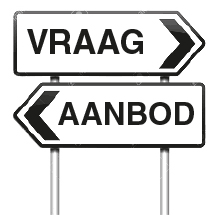 sociaal minimum
draagkrachtbeginsel
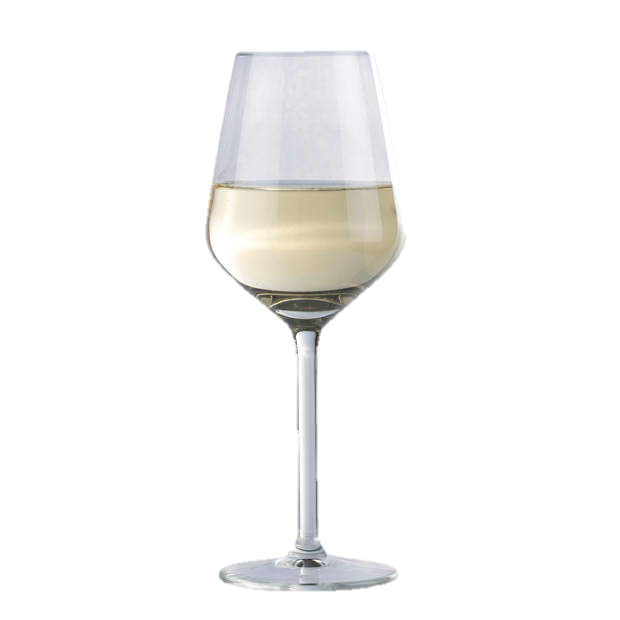 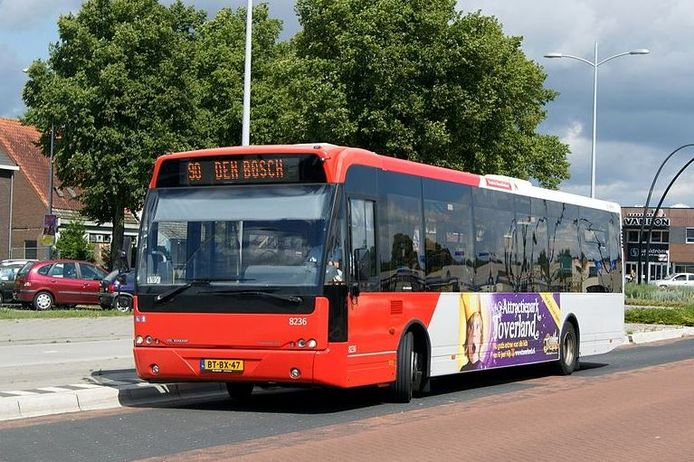 Bezuinigen
Belastingverhoging
Lenen
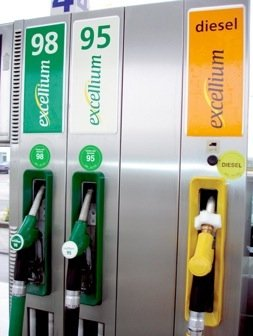 Accijns
Subsidie
begrotingstekort
Directe belasting
Indirecte belasting
<
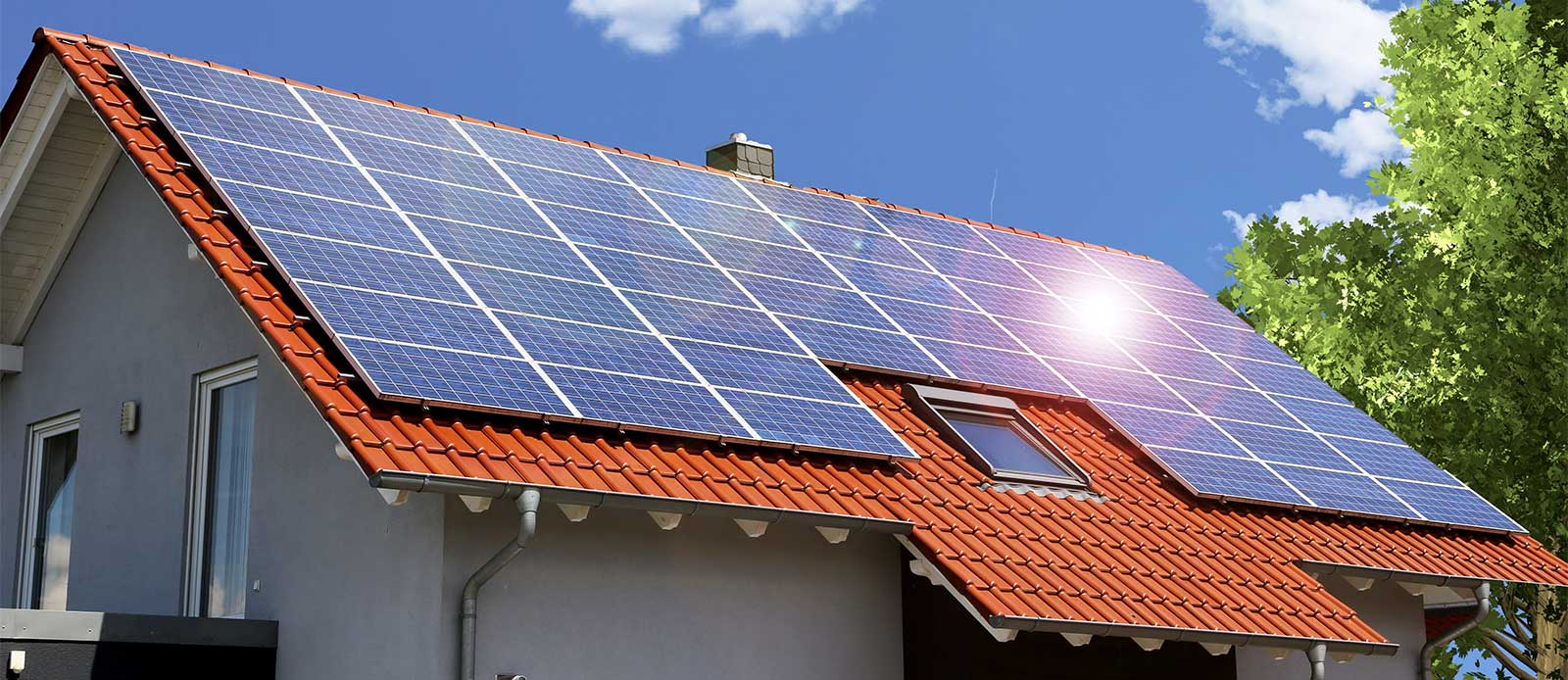 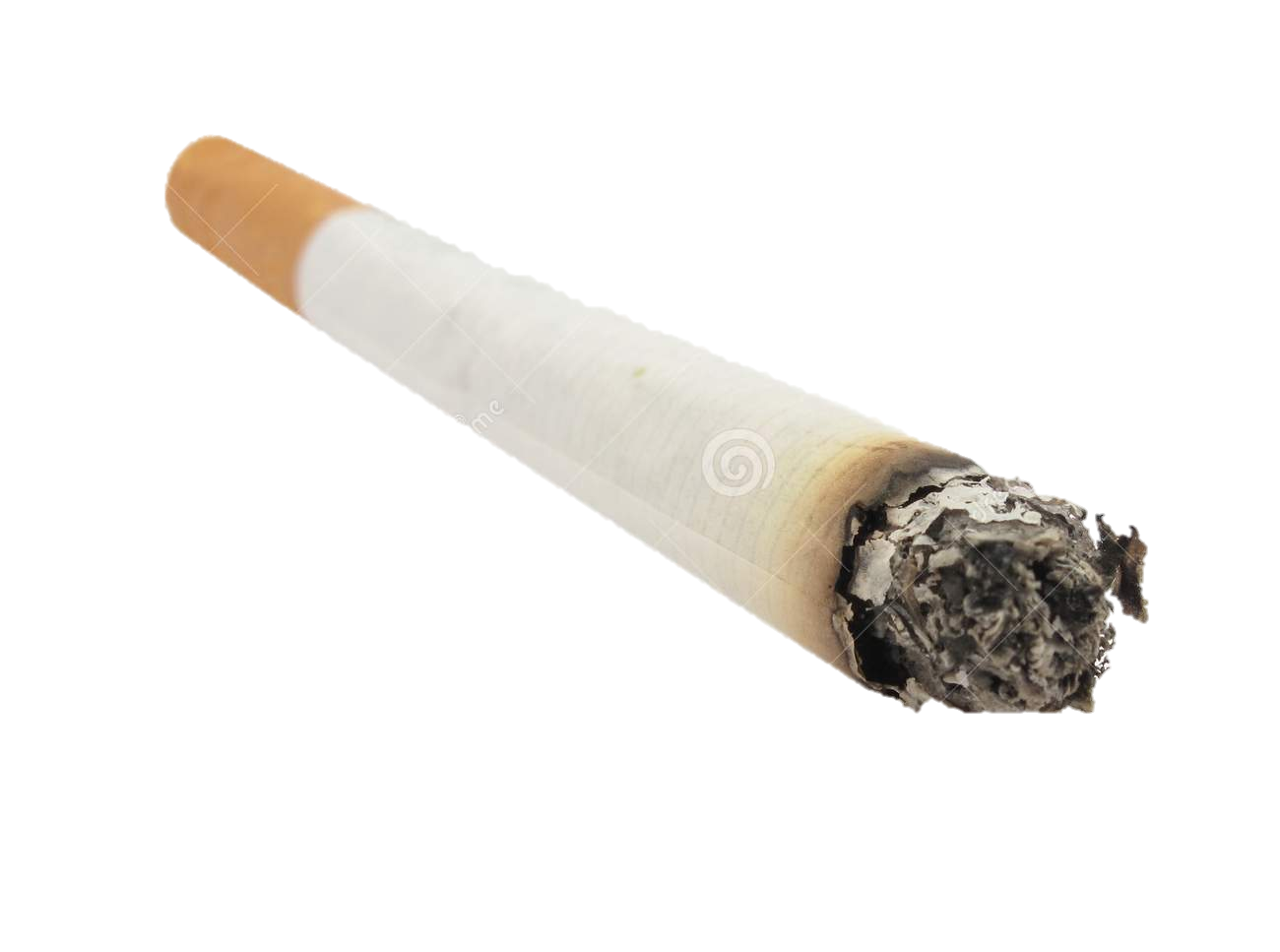 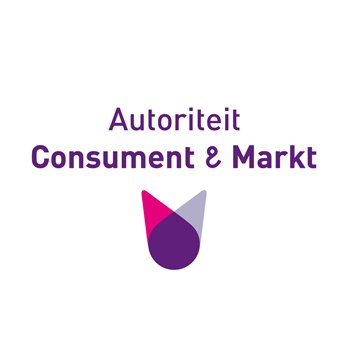 verwachte uitgaven
verwachte inkomsten
Staatsschuld
RENTE!
rijksbegroting
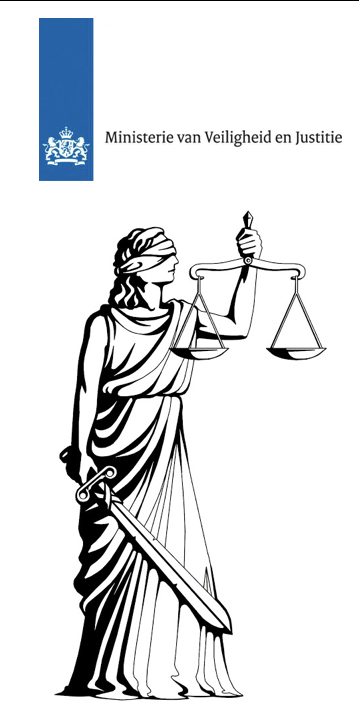 OVERHEID
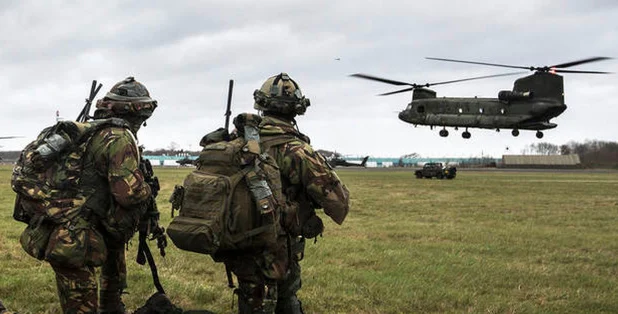 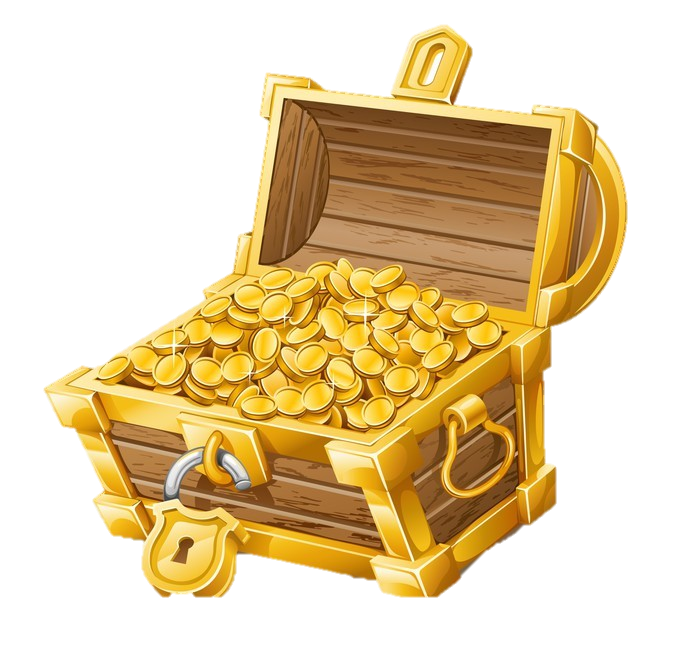 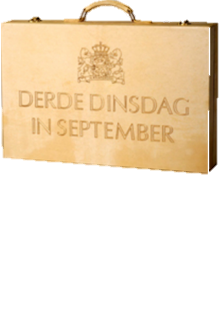 Prinsjesdag
btw
paragraaf 7.1
miljoenennota
Rijksoverheid
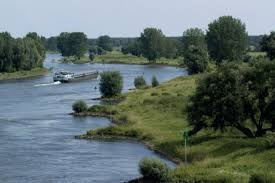 Provincie
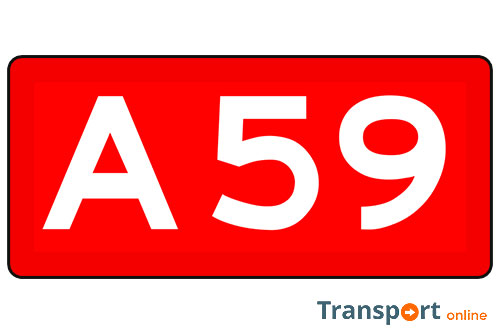 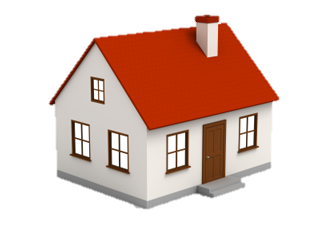 Lagere overheden
paragraaf 7.4
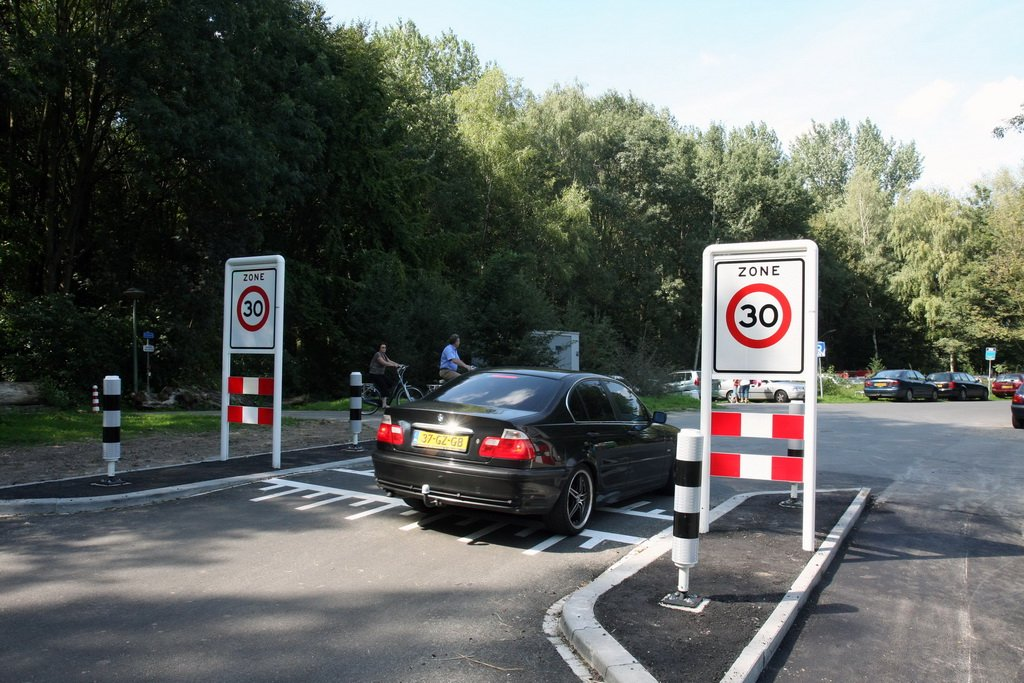 Gemeente
ozb
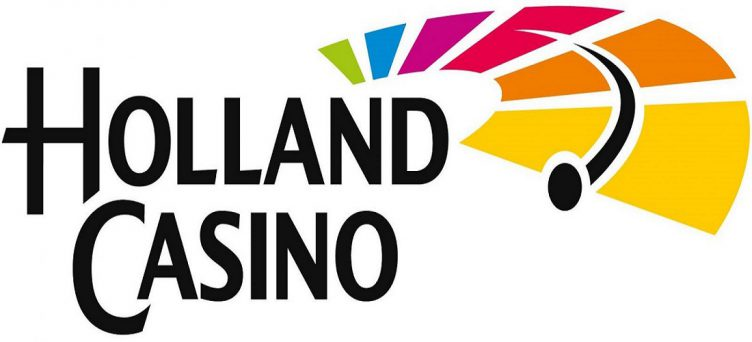 Hoofdstuk 7
OVERHEID
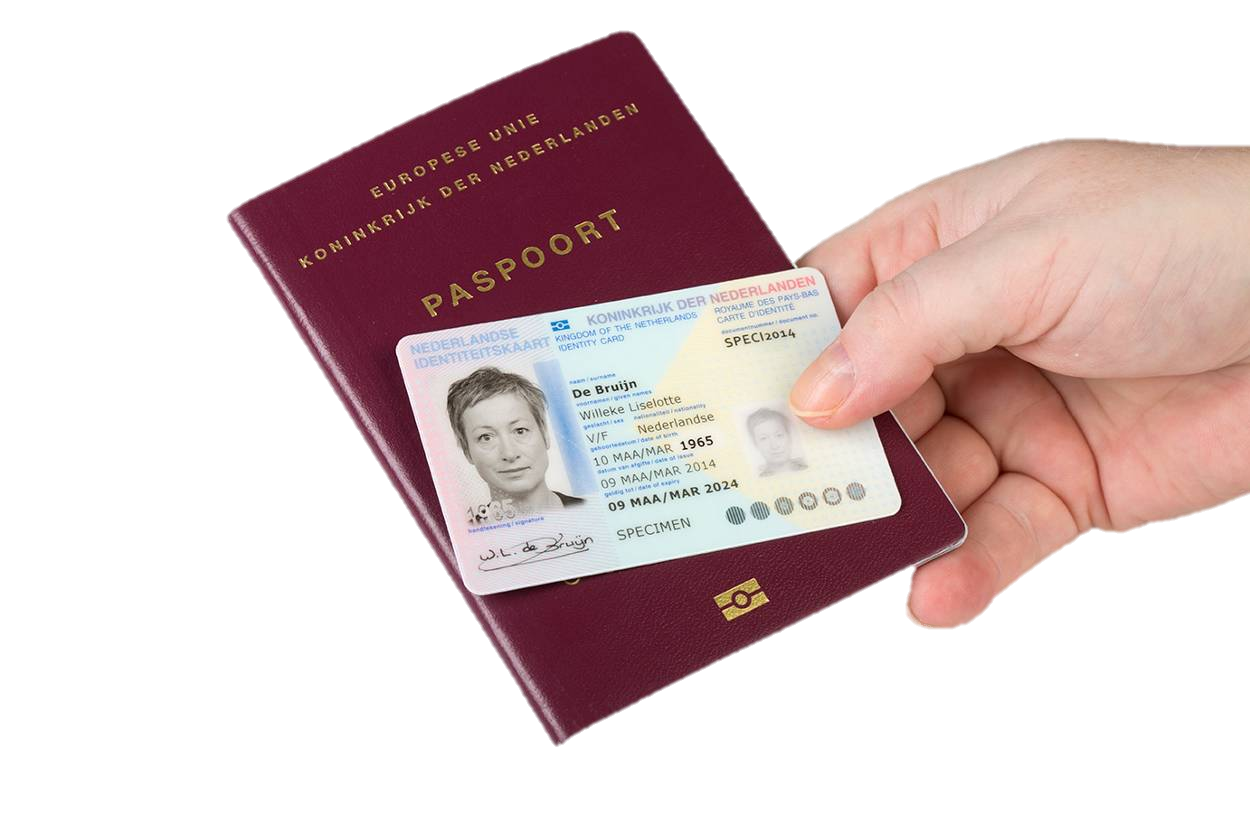 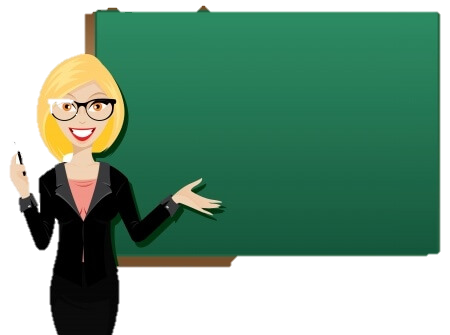 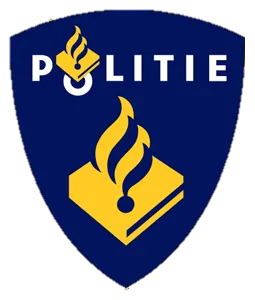 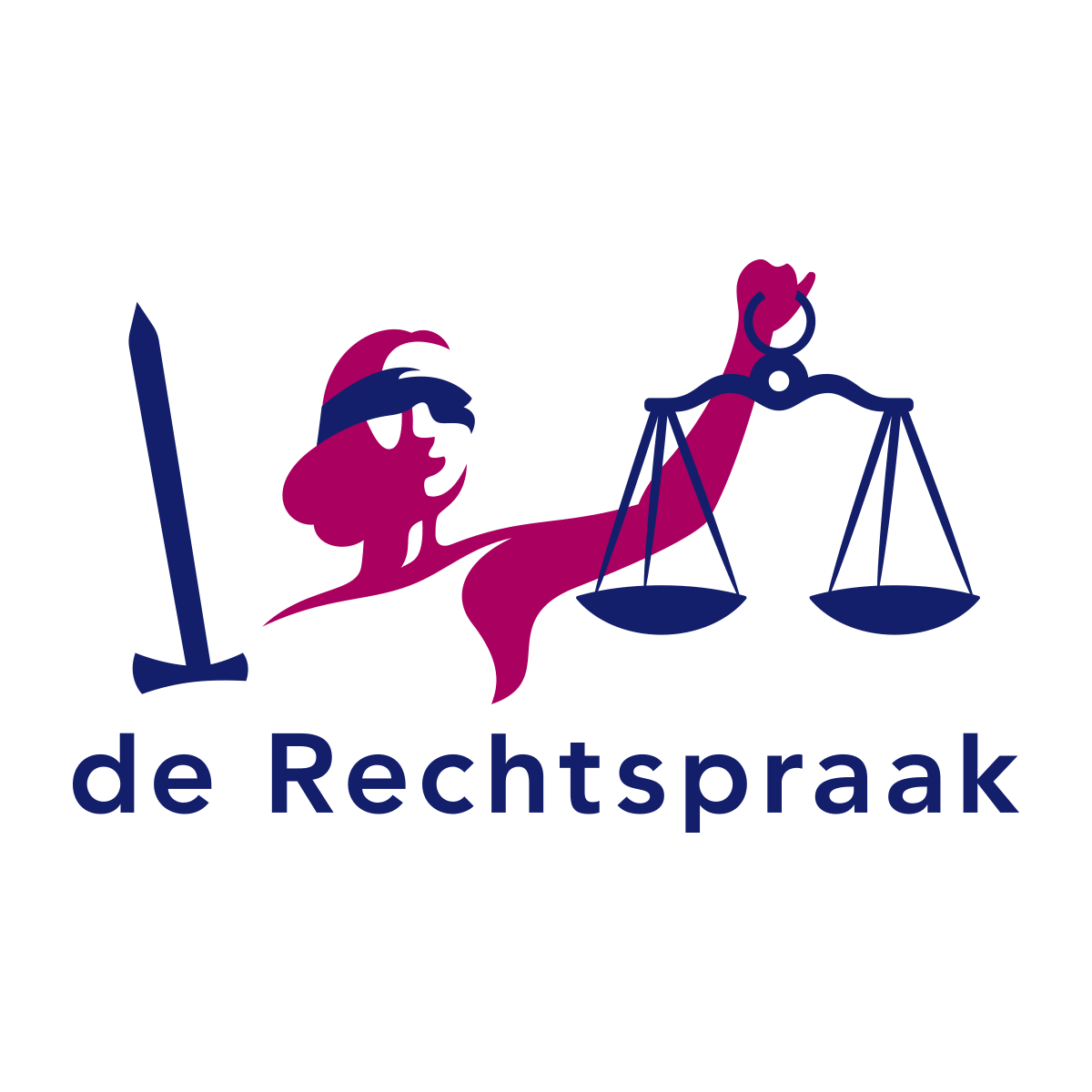 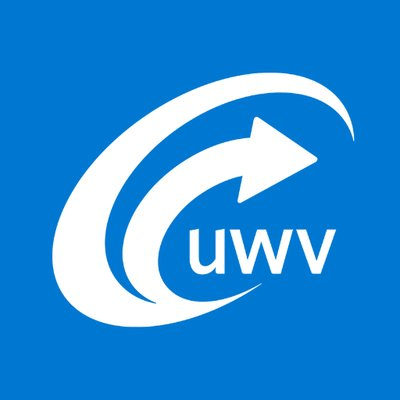 vergrijzing
algemeen belang
AOW
volks-
verzekeringen
ANW
sociale 
verzekeringen
paragraaf 7.3
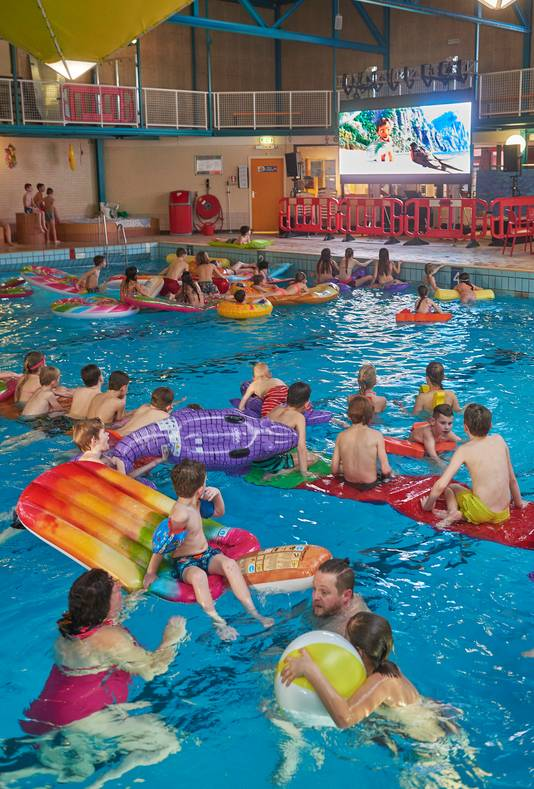 paragraaf 7.2
collectieve sector
sociale zekerheid
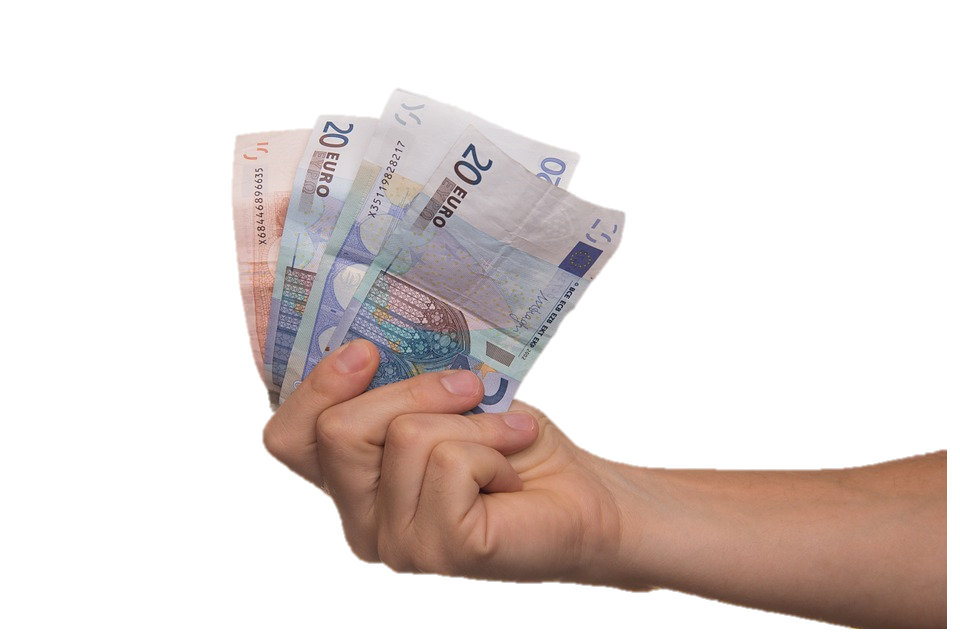 WW
werknemers
verzekeringen
premies
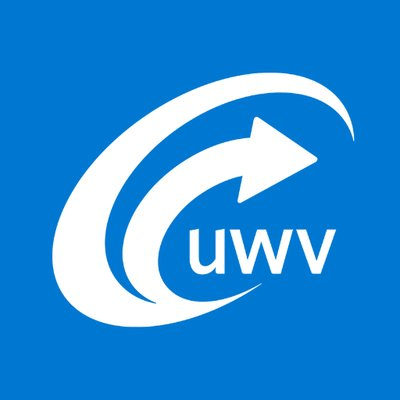 privatiseren
particuliere sector
WIA
sociale 
voorzieningen
Kinderbijslag
Bijstand
verzorgingsstaat
marktwerking
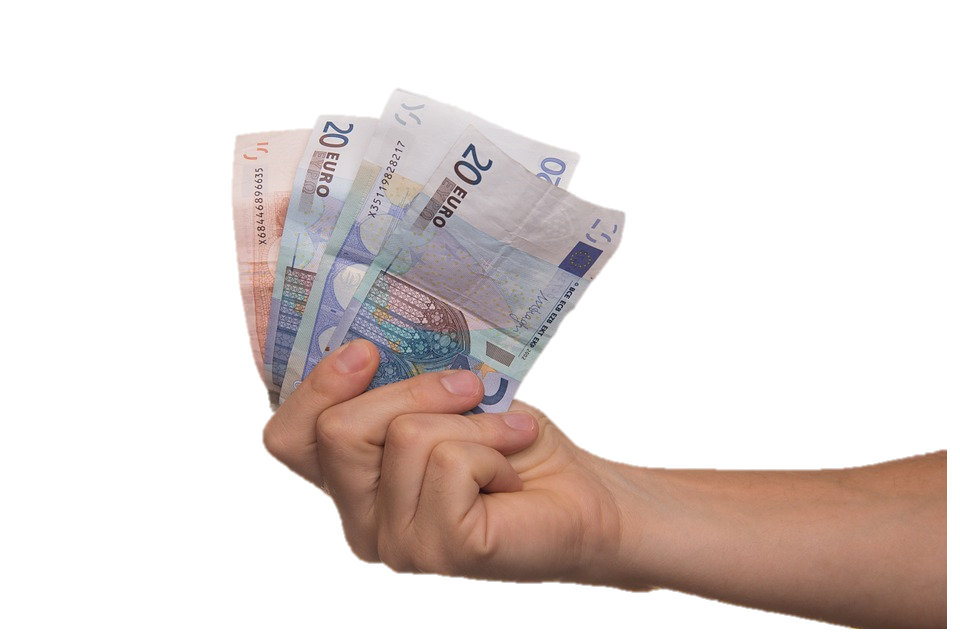 belastingen
solidariteitsbeginsel
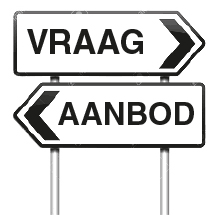 sociaal minimum
draagkrachtbeginsel